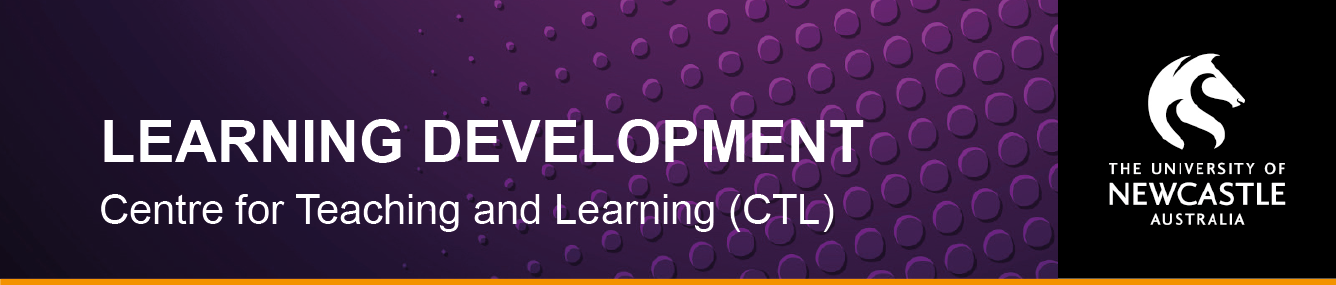 Students studying SMARTer
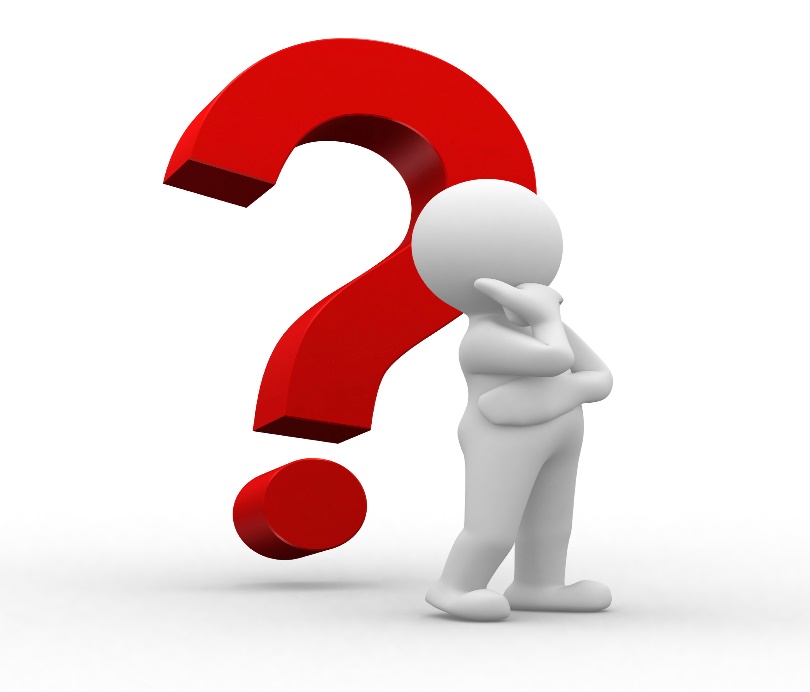 Presented by 
Alison Hillier
Student Transition Officer
Learning Development
Centre for Teaching and Learning
alison.hillier@newcastle.edu.au
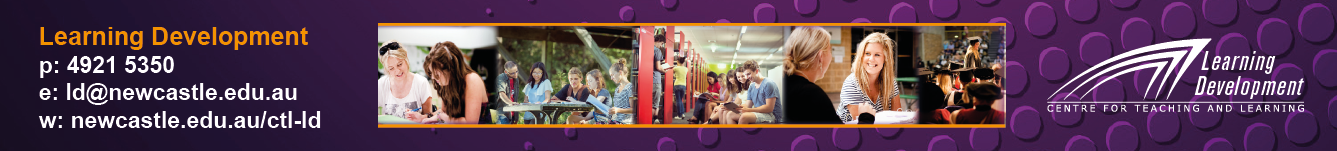 Independent learners from day 1
[Speaker Notes: Prepare your timetable and tutorials well ahead of time. Come into uni hub (if possible) to be near the experts 
Know your way around uni – plan out your routes so you don't get lost. Check rooms before lectures start]
Preparing stage 6 students
Priority approach
Goal setting
What?
Measured by?
Why?
How?
(Edelman, 2013, p. 290)
Goal setting
Old excuses
New solutions
(Edelman, 2013, p. 291)
Goal setting
Old beliefs
New beliefs
(Edelman, 2013, p. 291)
Successful structures
[Speaker Notes: Realistically evaluate how much time you really have to devote to study and plan your course load accordingly – even if this means extending the duration of the course. Perhaps start with a part time load and move into a full time load when you feel you can confidently cope with the extra workload.
Prepare and attend lectures and tutorials
Plan your semester first, then a broad weekly timetable. Then keep track of daily to do tasks.]
Reality bites?
[Speaker Notes: It is normal to feel anxious about entering large lectures and feeling overwhelmed – you are not alone!
At the first lecture make contact with at least 3 people from each of your classes – support, exchange notes, study with etc.
Maintain contact with OF friends and arrange a coffee with them for week 1.]
Playing well with others
[Speaker Notes: University of Newcastle has a code of conduct policy 
Part of the uni experience is to value diversity and to remember that access to education is important for all groups in our society]
Must haves
[Speaker Notes: Update computer skills early in semester (or during the break). There is an expectation that you already know how to access the technology you will need. Use the LOE tool in Blackboard to walk you through university computer programs

Ensure you go on another library tour (even if you went on one in OF). Become familiar with the library and how to access the information you need –ASKRead your course outline
Use the web to check out the faculty in which you are studying and note important points of difference
Your course overview becomes your point of reference to learn how to set out academic essay, reports etc. for each faculty. Remember each faculty will use their preferred referencing style etc.]
Assessment and feedback
[Speaker Notes: Large classes mean that feedback you receive may not be as comprehensive as you are used to. Use the tutorials to ask general questions about assessment. Check your course outline for information about what to do if you disagree with your mark.]
Learning Development services available
Every year of study
Need more info?
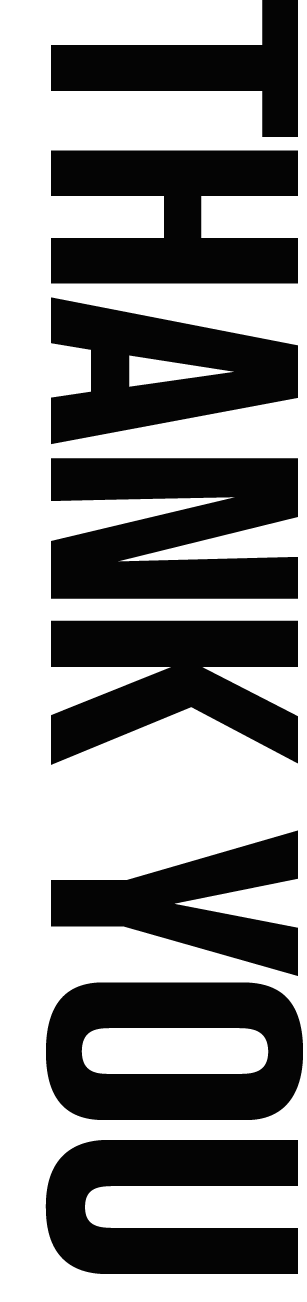 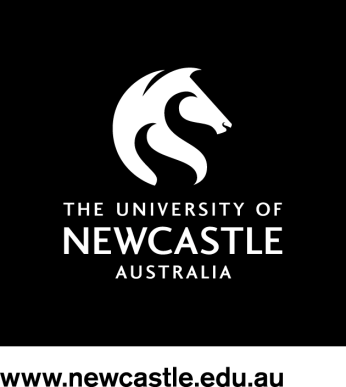 Questions
10 May 2018